Стили семейного воспитания
Презентацию подготовили
Ивсина Т.З.
Воспитатель МБДОУ № 33,
г. Армавир
Основные стили воспитания:
Авторитарный
Демократический
Попустительский
Хаотический
Опекающий
Авторитарный стиль
Демократический стиль
Попустительский стиль
Хаотический стиль
Опекающий стиль
Типы воспитания, которых следует избегать:
«Кумир семьи»
Ребенок обожаем, любим
Любая прихоть ребенка – закон
Восторгаются им, ежеминутно находят в ребенке «таланты»
Растет капризным, своевольным эгоистом
Освобожден от всех обязанностей
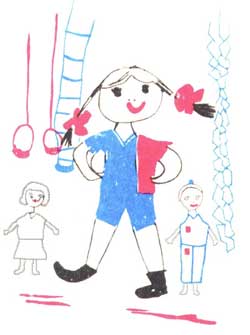 «Гиперопека»
Ребенок лишен самостоятельности, следует советам взрослых
Родители диктуют каждый шаг ребенку и контролируют во всем
Возносят ребенка до небес, «готовят» вундеркинда
Ребенок загружен до предела, хочет оправдать надежды родителей
Растет безвольным, возникают  трудности в общении
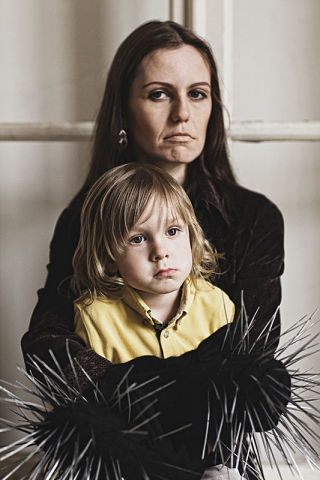 «Гипоопека»
Ребенок предоставлен сам себе
Ощущает себя ненужным, лишним, нелюбимым
Временами вспоминают, что он есть и уделяют минимум внимания
Вынужден сам думать о себе, завидуя всем детям
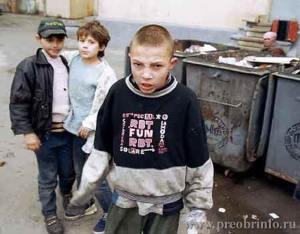 «Ежовые рукавицы»
Ребенку диктуют, приказывают, на нем срываются и разряжаются
Внушают лишь подчинение
Ребенок не знает, ласки и тепла, беспрекословно подчиняясь
Вырастает эмоционально неотзывчивым, суровым к близким, с часто с бурными реакциями протеста
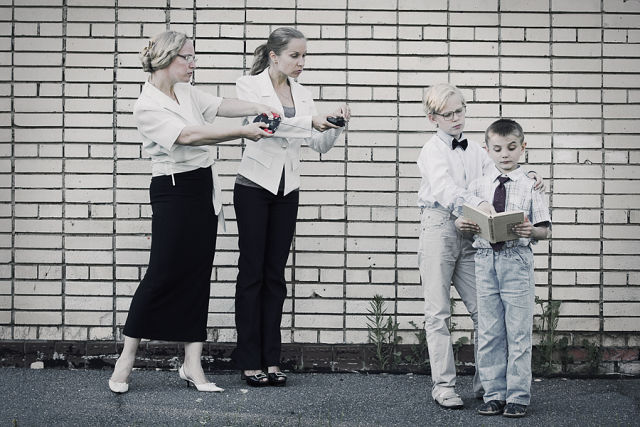 «Воспитание по типу повышенной моральной ответственности».
На плечи ребенка возлагается огромная ответственность, обычно непосильная для его возраста
Свои не оправдавшиеся надежды, мечтают реализовать в детях
Ребенку поручают заботиться о младших в доме или о престарелых
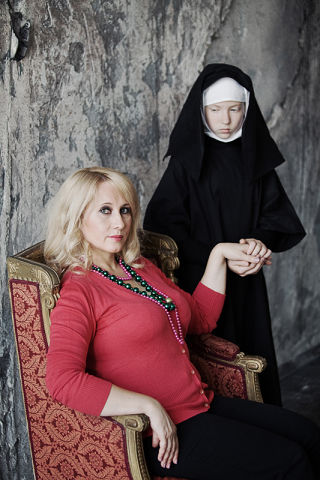 «Воспитание «в культе болезни»
Когда ребенок болеет достаточно серьезным хроническим заболеванием
Боясь, что ребенок заболеет, трясутся над ним, предупреждая все его желания
Пользуется создавшимся положением и злоупотребляет им
Ребенок хочет, чтобы исполнялись все его желания, заботились о нем
Такой ребенок- маленький тиранчик, он притворяется, придумывает новую болезнь, чтобы добиться желаемого.
Ждет сочувствия и сострадания от всех
с трудом приспосабливается к действительности
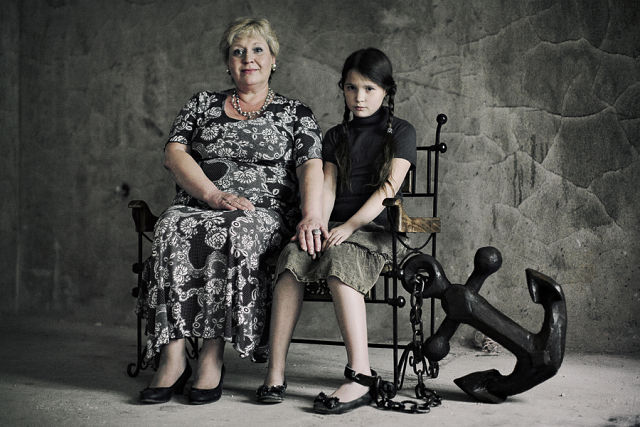 Спасибо за внимание!!!